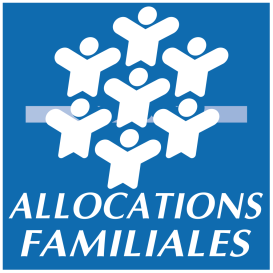 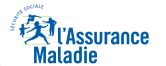 Prise de RDV Visiocontactdirectement  à partir du moteur  de recherche
Taper directement  visiocontact sur la  barre de recherche
 Cliquer sur  visioCont@ct :  Rendez-vous avec la  Caf même si votre  demande de rendez-  vous concerne les  services Assurance maladie de la  CCSS
Navigateur à privilégier
Merci d'utiliser 
le navigateur 
Chrome ou Mozilla,
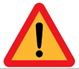 Internet Explorer ne prenant pas en charge la prise de rendez-vous.
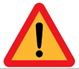 L’appareil utilisé pour la prise de RDV (ordinateur, tablette, smartphone)  sera l’appareil à utiliser lors du RDV
Prise de RDV  avec  la Caf ou avec l’Assurance Maladie
 Renseigner votre code postal
 Choisir l'organisme
"Branche Famille"
Ou 
« Branche Assurance Maladie »
Prise de RDV  avec  la Caf ou avec l’Assurance Maladie
Lors du rendez-vous, il vous sera demandé de respecter la charte mise en place par nos  services.
Prise de RDV  avec  la Caf ou avec l’Assurance Maladie
Vérifier si vous remplissez les Pré-Requis nécessaires au rendez-  vous Visio Contact (réalisable avec votre téléphone mobile, votre  tablette ou votre ordinateur)
Accepter les Conditions Générales  d'Utilisation 
en cliquant sur « Je confirme et j’accepte les CGU »
Prise de RDV  avec  la Caf ou avec l’Assurance Maladie
Compléter les informations nécessaires pour le rendez-vous :

 Identifiant (n° de sécurité sociale si vous en avez un ou n° allocataire pour un RDV Caf)
- Civilité
 Prénom
 Nom
 Adresse Mail
 Téléphone
 Motif du rendez-vous
Prise de RDV  avec  la Caf ou avec l’Assurance Maladie
Un planning de rendez-vous s'affiche. Il vous suffit de choisir la plage
horaire que vous souhaitez en fonction des disponibilités.
Une fois la plage sélectionnée,  confirmer ce choix
Validation du RDV
Une fois la prise rendez-vous effectuée
 - Caf ou Assurance Maladie -
un mail vous est adressé
Validation du RDV et connexion au RDV
 Vous recevrez dans un premier temps, un mail de prise en  compte du rendez-vous
Puis un second vous sera adressé quand le rendez-vous sera confirmé par l'un  de nos agents..
 Au moment du rendez-vous, il vous suffira de  cliquer sur le lien reçu dans le mail de  confirmation